Not started
On track
At risk
Epic name
Future
Complete
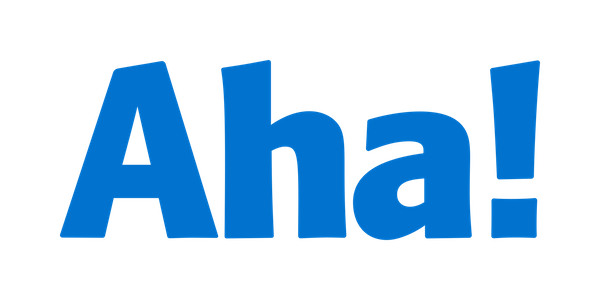 The World's #1 Product Development Software
Strategic alignment
Brief explanation of how this supports business and product goals
Complete
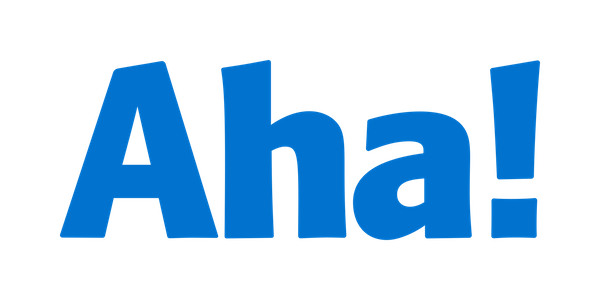 The World's #1 Product Development Software
Team
Future
Complete
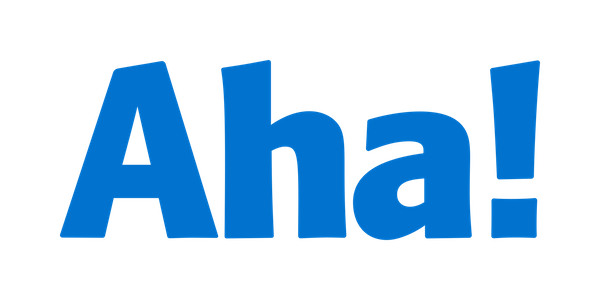 The World's #1 Product Development Software
User stories
Future
Complete
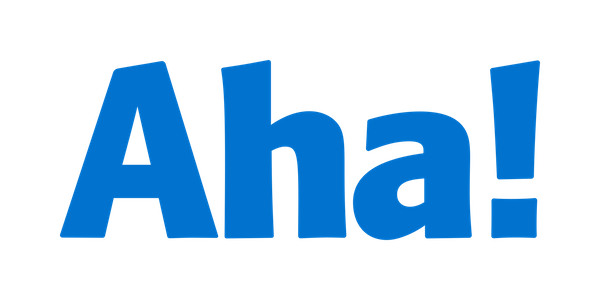 The World's #1 Product Development Software